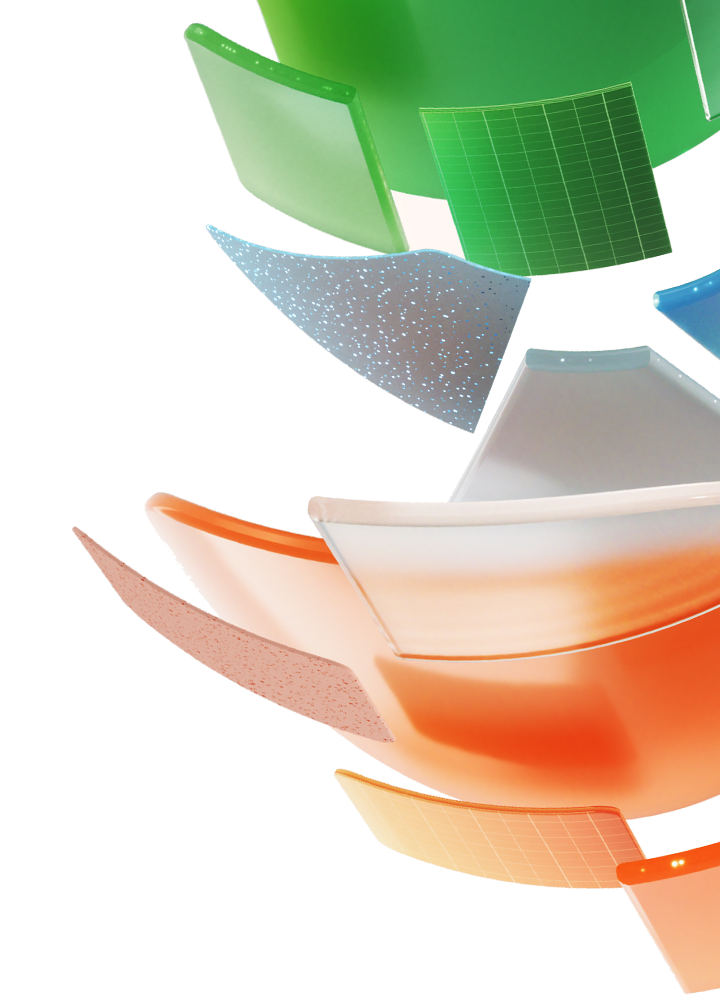 Security can be complicated.
Securing your business doesn’t have to be.
While the growing opportunity to collaborate on work from any device is increasing productivity, it is also reshaping how we protect our crucial data.
Bringing together security solutions like Microsoft Intune and Microsoft Defender,  Microsoft 365 Business Premium empowers organizations with cutting-edge capabilities to help enhance security, streamline management, and optimize productivity.
Protect your business data 
Ensure employees have access to the tools they need
Unified and simple security controls
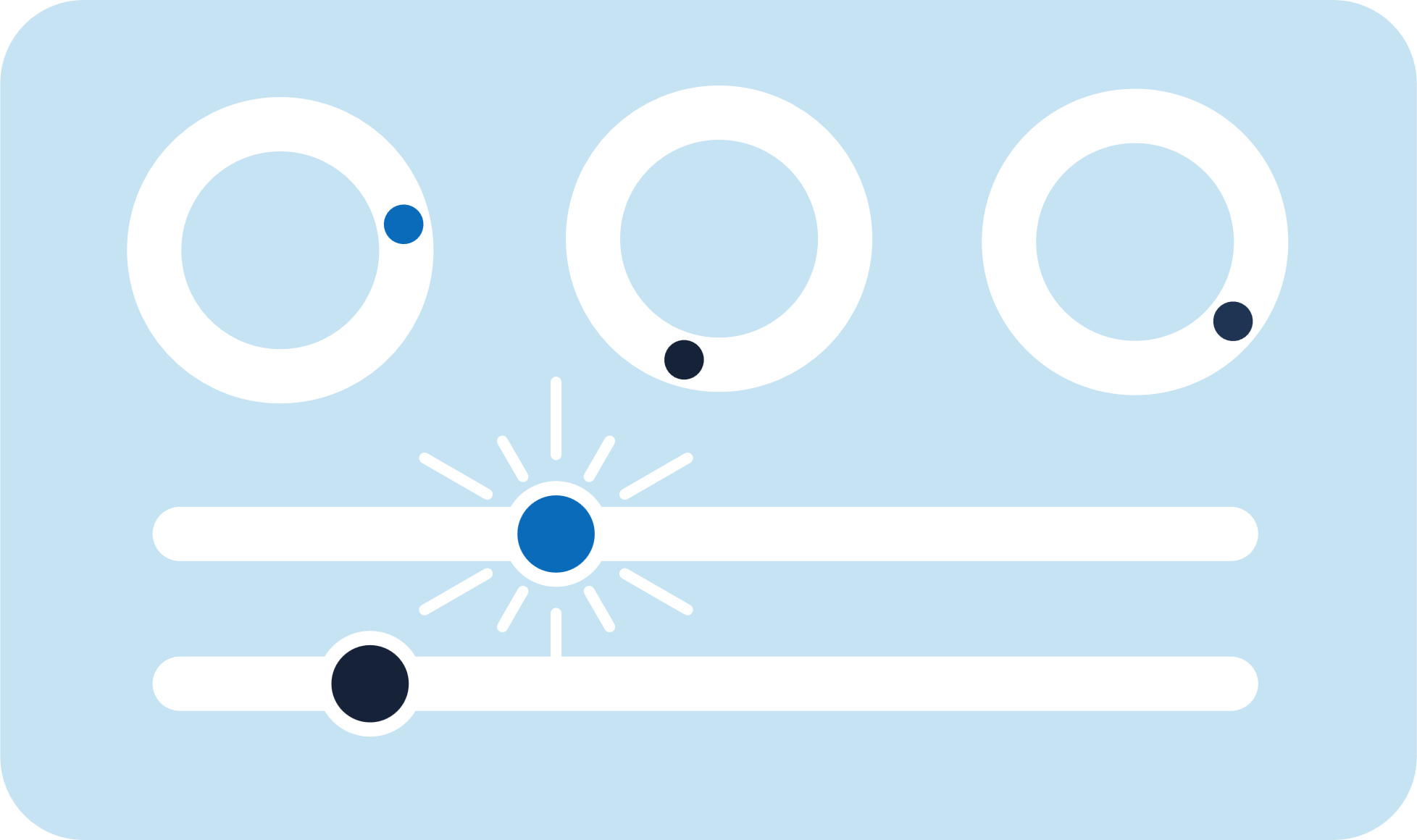 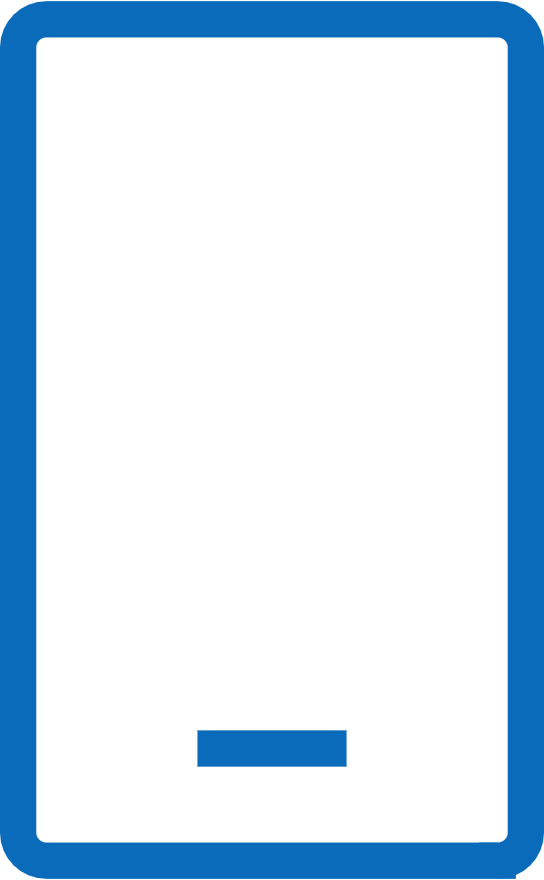 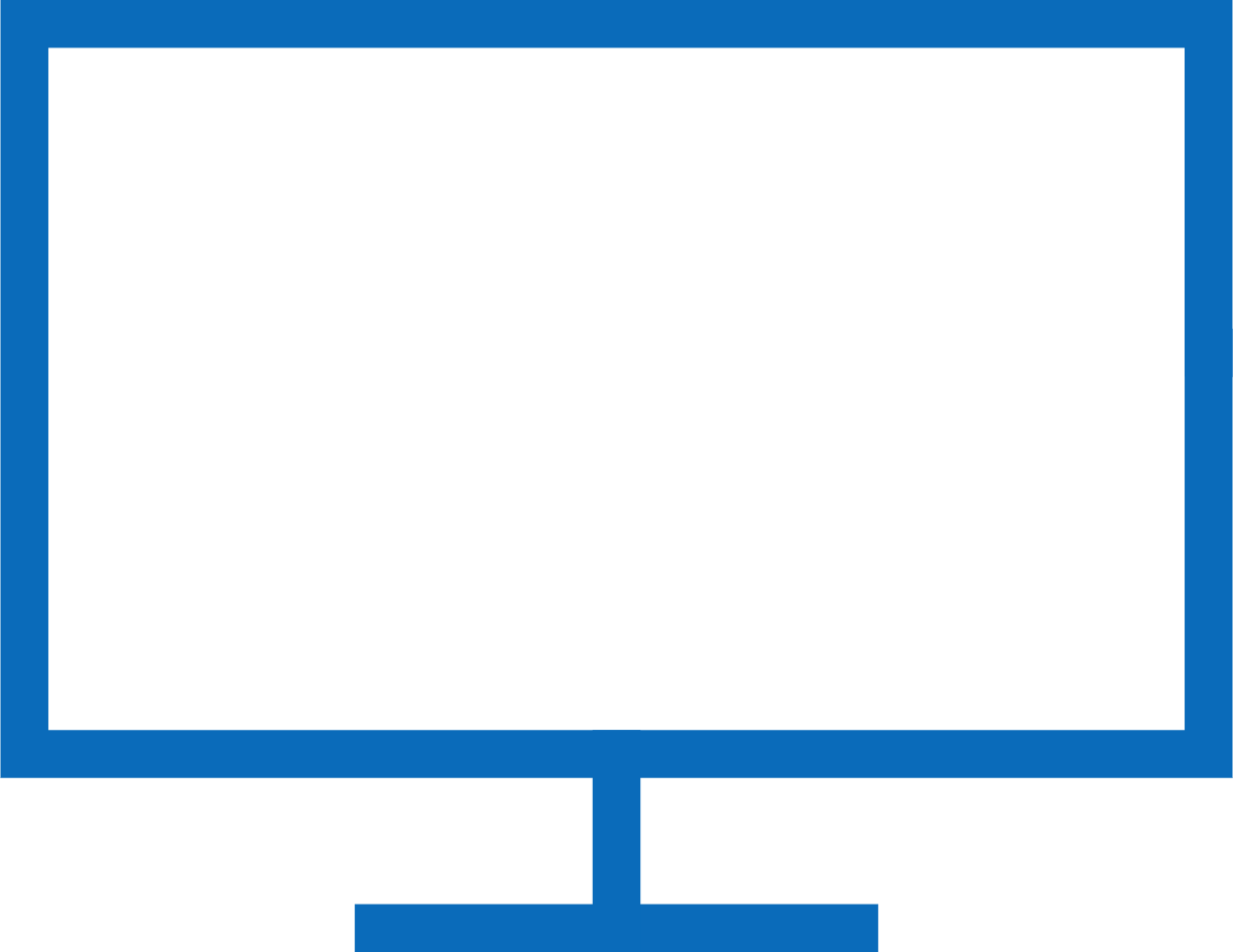 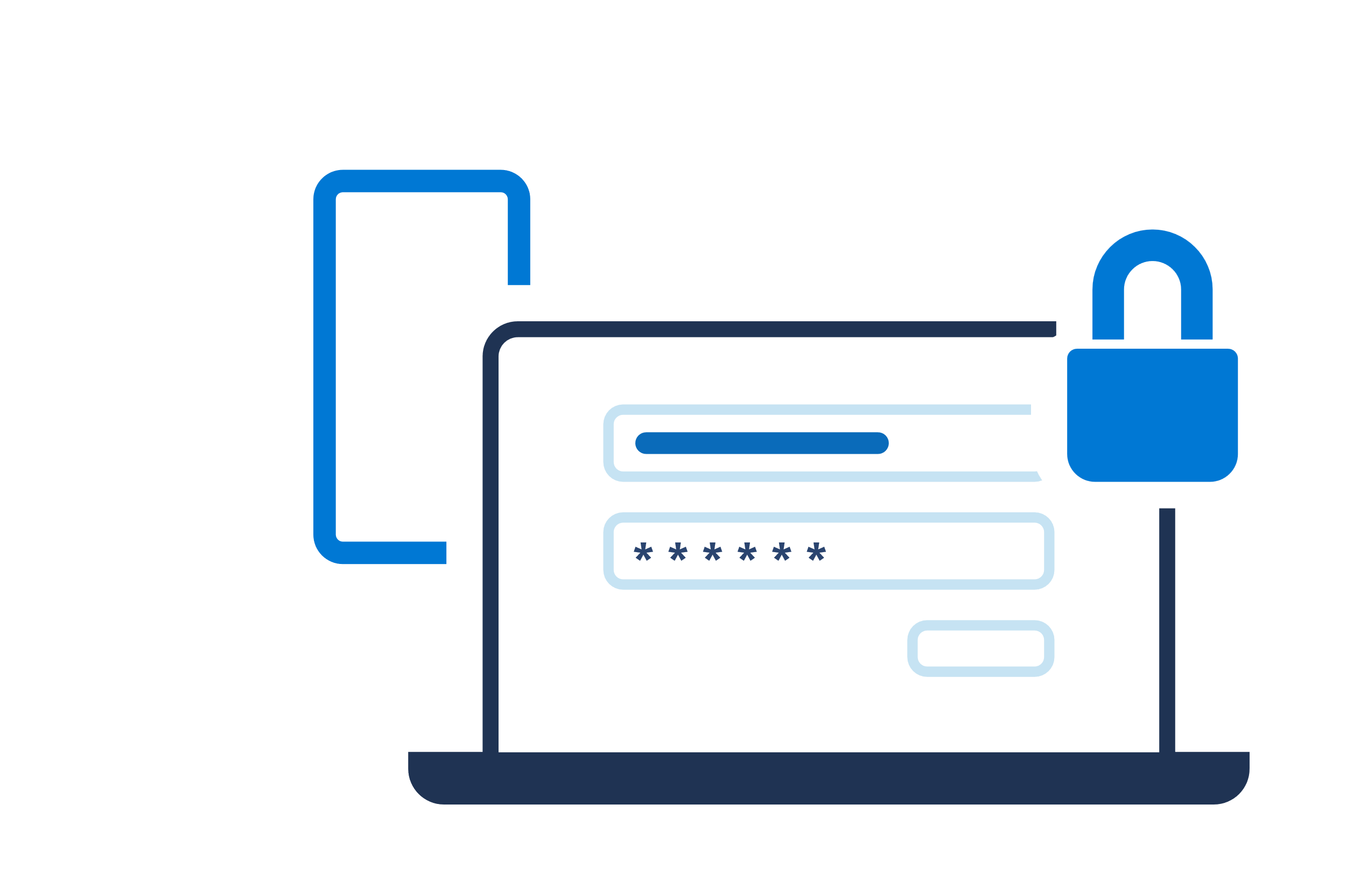 Save time
Reduce costs 
Decrease complexity
Enable more secure collaboration
Protect the devices and applications they use daily
Learn how Microsoft 365 Business Premium enables users to be more secure, on any device, without compromising productivity.
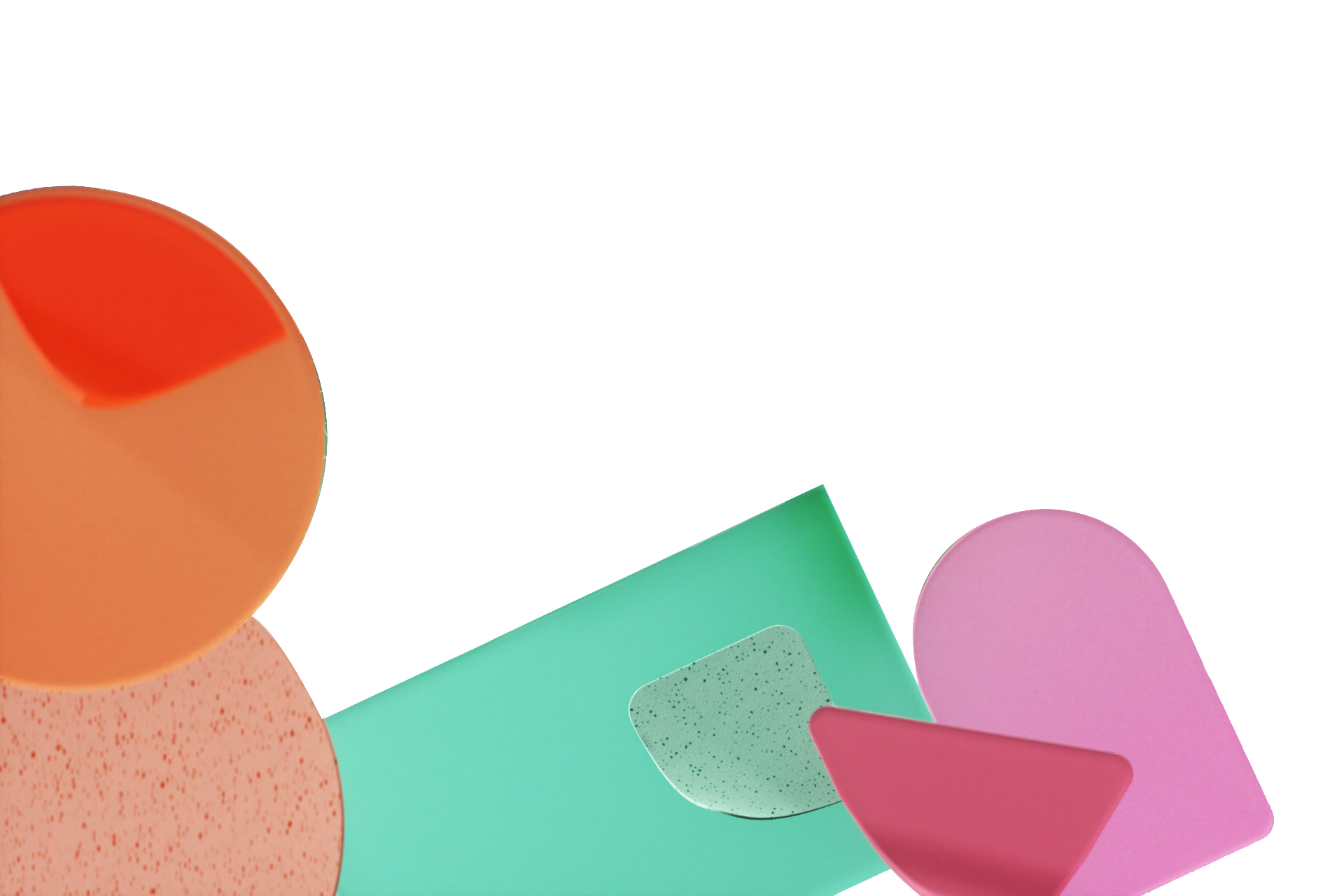 About [Partner]
Fusce posuere, magna sed pulvinar ultricies, purus lectus malesuada libero, sit amet commodo magna eros quis urna.
[Flexible partner content space – templated but open ended] Lorem ipsum dolor sit amet, consectetuer adipiscing elit. Maecenas porttitor congue. malesuada
Partner logo
[Partner CTA]
Learn more about our services > [Link to partner website]
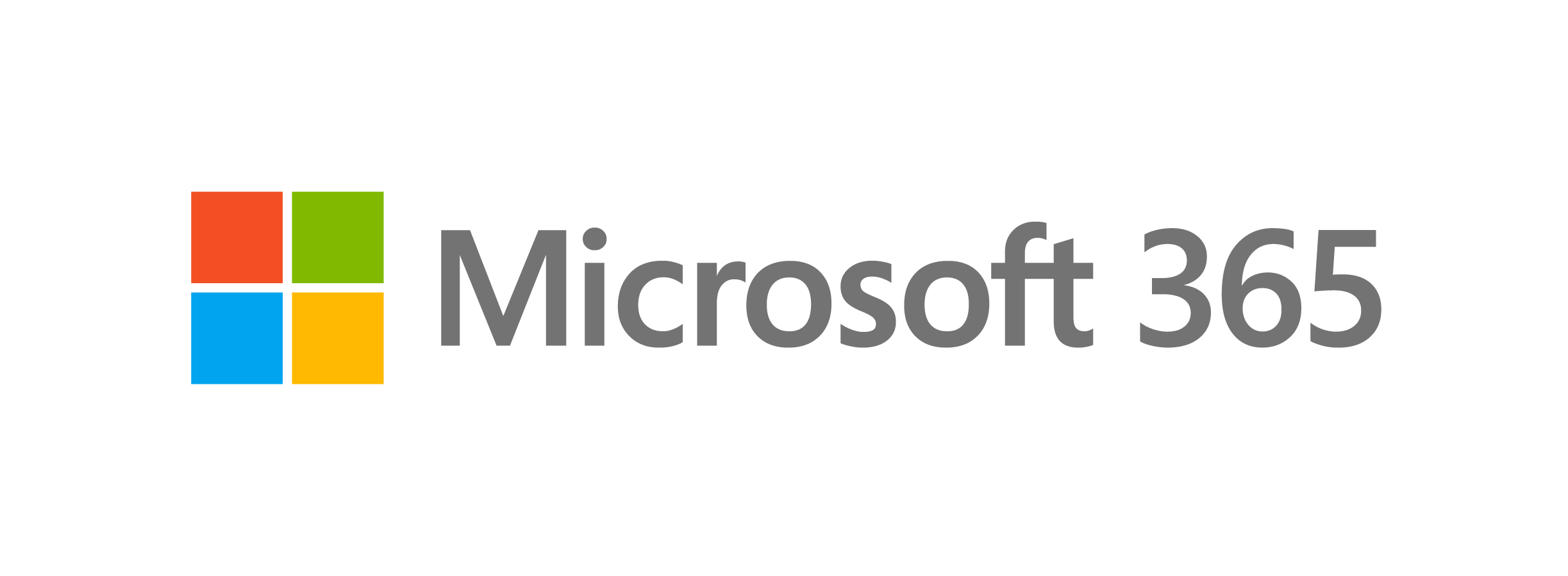 Partner logo
Security can be complicated.
Securing your business doesn’t have to be.
While the growing opportunity to collaborate on work from any device is increasing productivity, it is also reshaping how we protect our crucial data.
Bringing together security solutions like Microsoft Intune and Microsoft Defender,  Microsoft 365 Business Premium empowers organizations with cutting-edge capabilities to help enhance security, streamline management, and optimize productivity.
Protect your business data 
Ensure employees have access to the tools they need
Unified and simple security controls
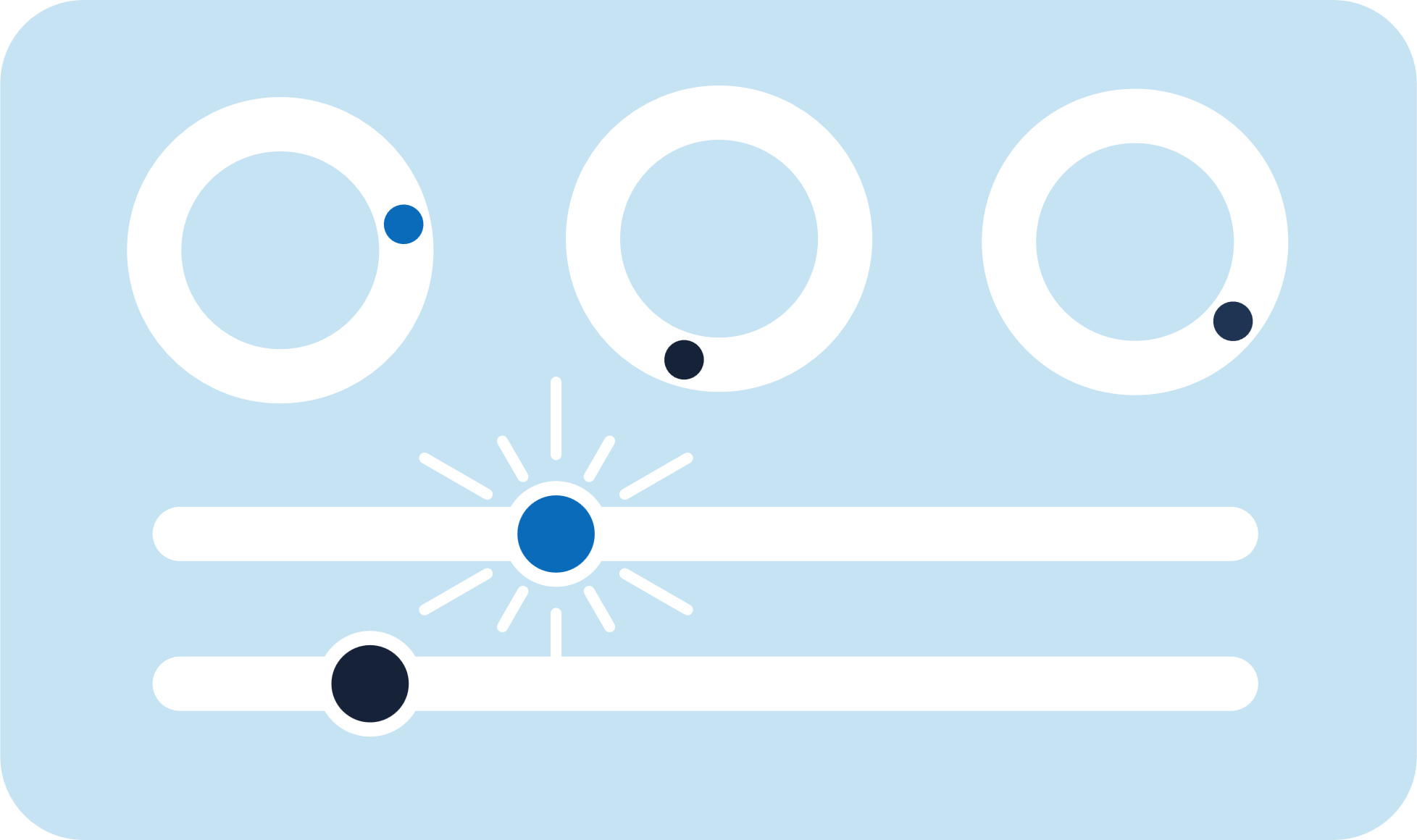 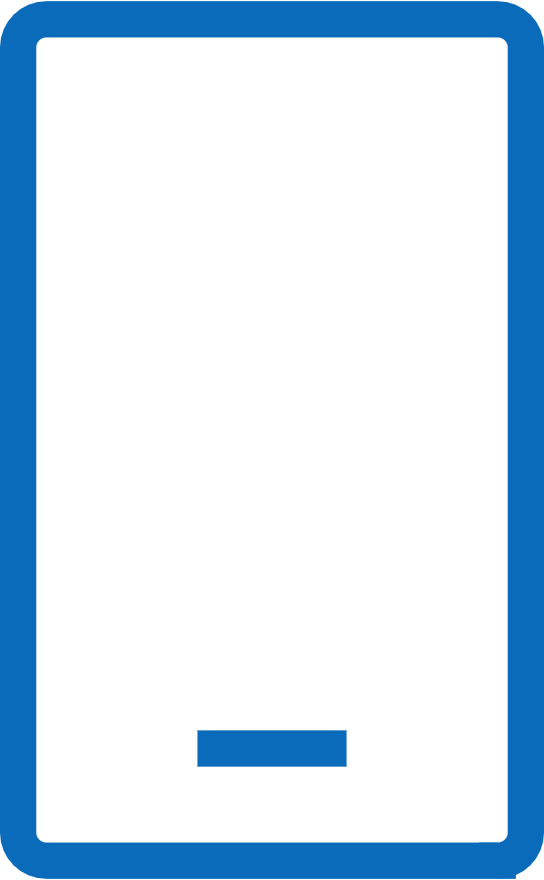 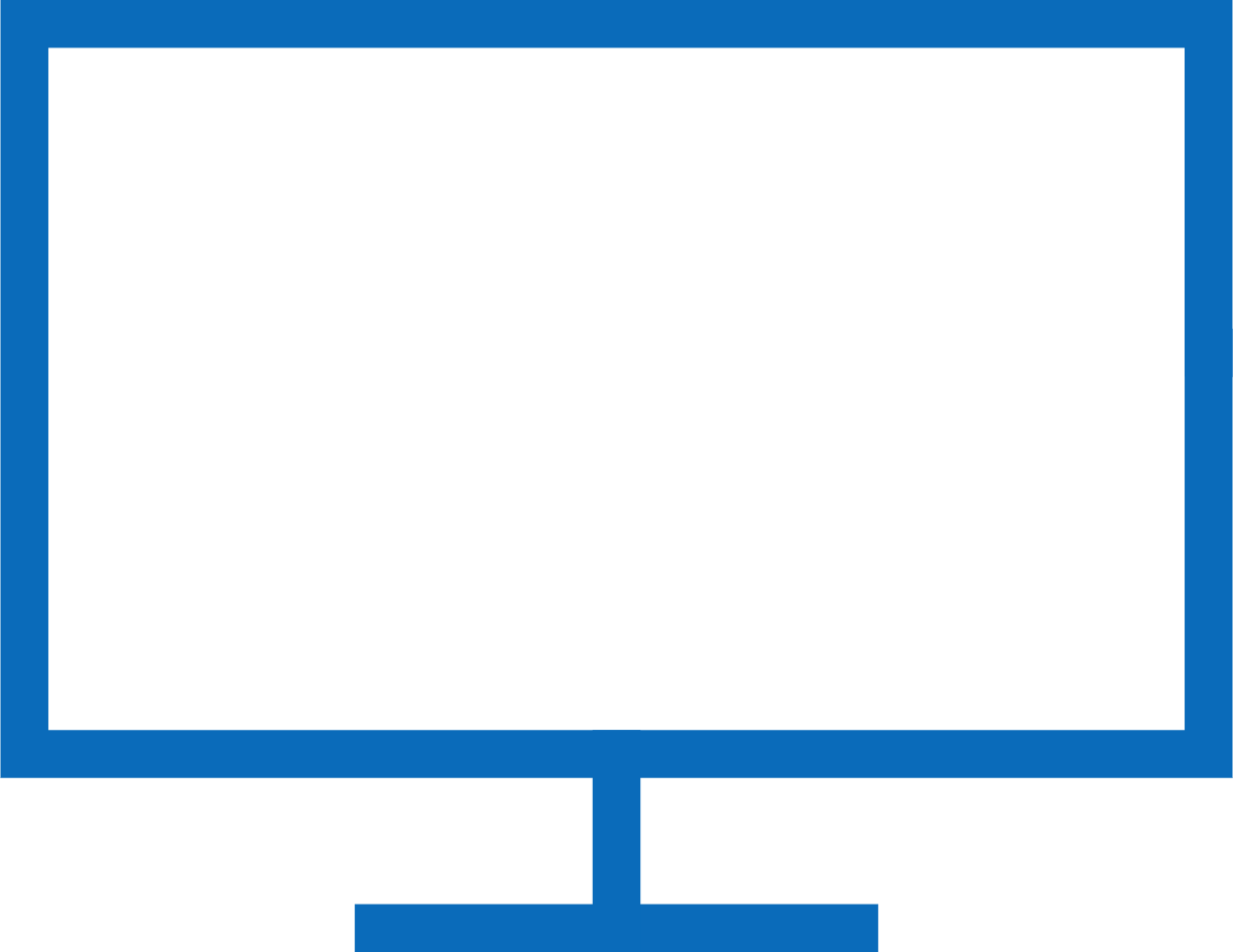 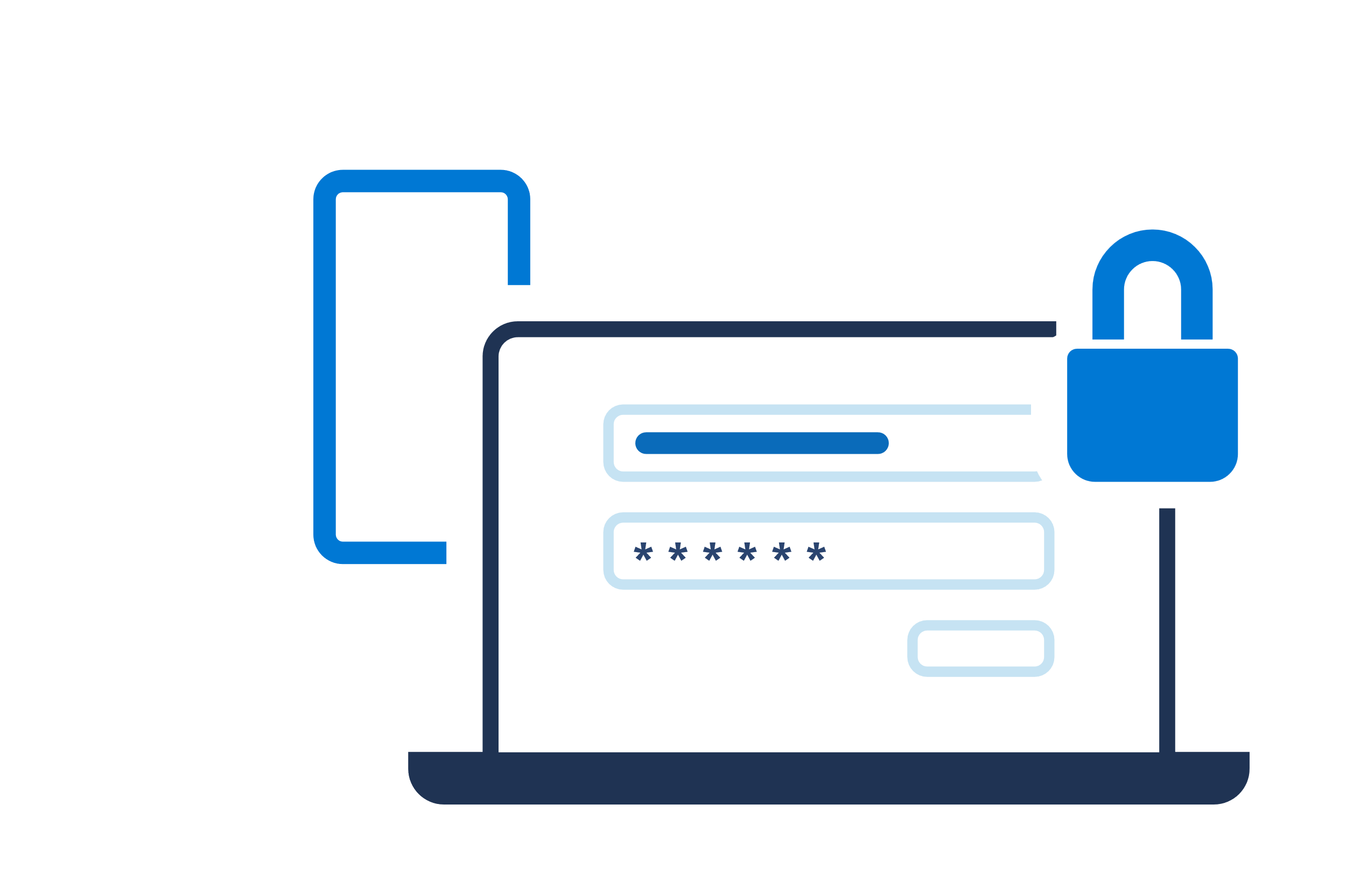 Save time
Reduce costs 
Decrease complexity
Enable more secure collaboration
Protect the devices and applications they use daily
Learn how Microsoft 365 Business Premium enables users to be more secure, on any device, without compromising productivity.
About [Partner]
Fusce posuere, magna sed pulvinar ultricies, purus lectus malesuada libero, sit amet commodo magna eros quis urna.
[Flexible partner content space – templated but open ended] Lorem ipsum dolor sit amet, consectetuer adipiscing elit. Maecenas porttitor congue. malesuada
[Partner CTA]
Learn more about our services > [Link to partner website]